Striving for 
Achievement
Striving for 
Virtue
Striving for  
Virtue
Status
Striving for 
Achievement
Status
Striving for 
Power
Status
Striving for  
Affiliation
Status
Being successful
Creating something
Reaching goals
Getting better
Being morally good
Behaving honorably
Being trustworthy
Acting fairly
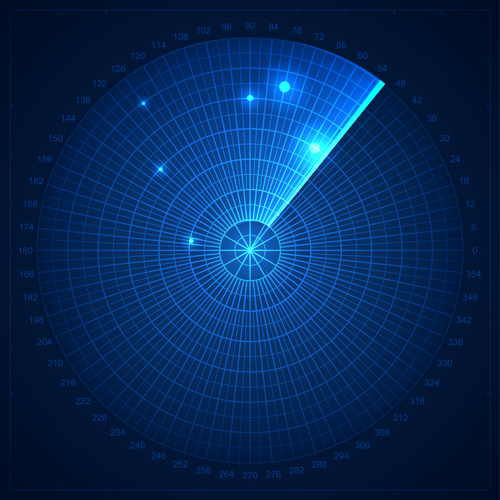 Being morally better
Being more honorable
Respected by others
Being idolized
Being the winner
Better than others
Admired by others
Being memorialized
Being the mightier
Stronger than others
Compliance by others
Being reckoned with
Being in a better group
Being inner-circle
Deference by others
Being privileged
© Ron Meyer 2023
Being influential
Having autonomy
Access to resources
Decision-making authority
Being accepted
Being liked/loved
Feeling connected
Psychologically safe
Striving for 
Affiliation
Striving for 
Power